Virologic and Immunologic Monitoring in HIV Care & HIV Resistance Assays
www.hivguidelines.org
JUNE 2022 & JUNE 2023
NYSDOH AIDS Institute Clinical Guidelines Program
Purpose of This Guideline
Virologic & Immunologic Monitoring
Guide clinicians in the use of HIV viral load testing at appropriate times and intervals to assess initial and ongoing ART responses.
Clarify the appropriate use of immunologic (CD4 count) monitoring in the care of patients with HIV.
HIV Resistance Assays
Assist clinicians in determining when to order HIV drug resistance testing
Inform clinicians about the different types, benefits, and limitations of currently available resistance assays
Assist clinicians in choosing resistance testing to improve treatment outcomes
JUNE 2022 & JUNE 2023
NYSDOH AIDS Institute Clinical Guidelines Program
www.hivguidelines.org
Recommendations: Viral Load & CD4 Count Monitoring Intervals
To assess a patient’s response to ART and immunologic status and to identify when a change in ART regimen is needed, clinicians should perform plasma HIV-1 RNA level (viral load) and CD4 count testing as detailed in Recommended Viral Load and CD4 Count Monitoring in Nonpregnant Patients With HIV. (A1)
Clinicians should address modifiable barriers to adherence and engagement in care to help ensure optimal virologic suppression. Modifiable barriers may include but are not limited to, substance use, mental illness, other chronic medical conditions, ART-associated adverse medication effects, unstable housing, or low health literacy. (A2)
Quarterly CD4 count monitoring is no longer recommended for nonpregnant patients receiving ART who have consistently undetectable viral load levels and CD4 counts >200 cells/mm3. (A2)
JUNE 2022
NYSDOH AIDS Institute Clinical Guidelines Program
www.hivguidelines.org
Key Points: Viral Load
Quarterly HIV RNA monitoring remains appropriate for patients with a recent history of nonadherence, mental health disorders, substance use, homelessness, poor social support system, or other major medical conditions. Semiannual monitoring may be appropriate for patients with persistently undetectable HIV RNA and none of the above characteristics.
Achieving and maintaining an undetectable viral load is always the goal of ART.
JUNE 2022
NYSDOH AIDS Institute Clinical Guidelines Program
www.hivguidelines.org
Recommended Viral Load and CD4 Count Monitoring in Nonpregnant Patients With HIV: Baseline
JUNE 2022
NYSDOH AIDS Institute Clinical Guidelines Program
www.hivguidelines.org
Recommended Viral Load and CD4 Count Monitoring in Nonpregnant Patients With HIV: Patients Taking ART
JUNE 2022
NYSDOH AIDS Institute Clinical Guidelines Program
www.hivguidelines.org
Recommended Viral Load and CD4 Count Monitoring in Nonpregnant Patients With HIV: Patients Taking ART, continued
JUNE 2022
NYSDOH AIDS Institute Clinical Guidelines Program
www.hivguidelines.org
Recommended Viral Load and CD4 Count Monitoring in Nonpregnant Patients With HIV: Patients Not Taking ART
JUNE 2022
NYSDOH AIDS Institute Clinical Guidelines Program
www.hivguidelines.org
Interpretation of Viral Load
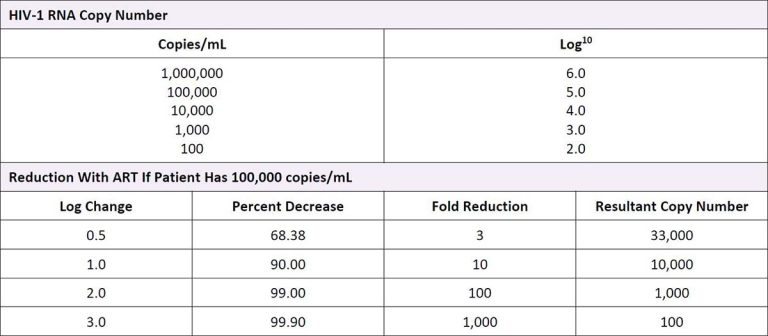 JUNE 2022
NYSDOH AIDS Institute Clinical Guidelines Program
www.hivguidelines.org
FDA-Approved Quantitative HIV-1 RNA Assays for Viral Load Monitoring
JUNE 2022
NYSDOH AIDS Institute Clinical Guidelines Program
www.hivguidelines.org
Recommendations: Determining HIV Drug Resistance
Clinicians should consult with an expert HIV care provider to interpret the results of resistance assays because such results can be complex. (A3)
Clinicians should perform genotypic resistance testing that includes the protease (A2), reverse transcriptase (A2), and integrase genes (B2) at baseline.
For a patient experiencing treatment failure or incomplete viral suppression while taking oral ART, the clinician should perform resistance testing while the patient is still on therapy but no later than 4 weeks after stopping ART, to minimize the rapid return of wild-type virus when the selective pressure from ART is removed. (A2)
For patients receiving CAB/RPV LA, the clinician should obtain resistance testing while the patient is still on or as soon as possible after they have discontinued effective ART, although the time limit for obtaining useful resistance information after discontinuation of CAB/RPV LA is unknown. (A3)
Clinicians should perform coreceptor tropism testing before initiating a CCR5 antagonist. (A1)
For patients whose treatment with a fusion inhibitor has failed, the clinician should test for fusion inhibitor resistance as a supplement to other genotypic resistance testing. (A2)
JUNE 2023
NYSDOH AIDS Institute Clinical Guidelines Program
www.hivguidelines.org
Key Point: Determining HIV Drug Resistance
Resistance testing is recommended when incompletely suppressive ART is interrupted. Because of the rapid return of wild-type virus without selective pressure from ART, testing is preferred before treatment is stopped. If the patient has already stopped ART, testing should be performed as soon as is practical and, if possible, no more than 4 weeks after cessation, before the return of wild-type virus. If resistance testing is performed more than 4 weeks after ART cessation, some mutations may no longer be detected by the assay and clinically relevant mutations may not be recognized. For patients who were receiving CAB/RPV LA, resistance testing should be done as soon as possible but may be useful any time after cessation of ART.
JUNE 2023
NYSDOH AIDS Institute Clinical Guidelines Program
www.hivguidelines.org
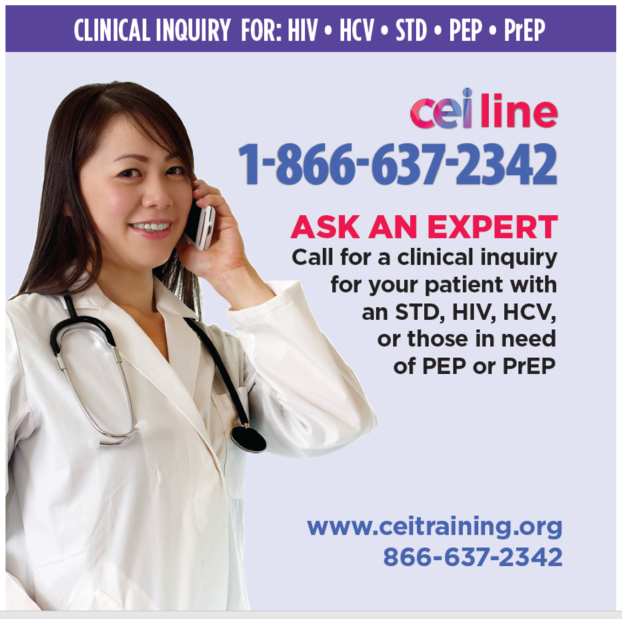 Need Help?
NYSDOH AIDS Institute Clinical Guidelines Program
www.hivguidelines.org
Access the Guidelines
www.hivguidelines.org > Virologic and Immunologic Monitoring in HIV Care & HIV Resistance Assays

Also available: Printable pocket guide and PDFs
NYSDOH AIDS Institute Clinical Guidelines Program
www.hivguidelines.org